Introduction to1 & 2 Samuel
12 August 2007
1
1 & 2 Samuel
Originally one book in the Hebrew O.T.
Split into two books in the Greek Septuagint
2
Hebrew Names of the Book
“Book of Samuel”
“Samuel”, meaning:
“The Name of God”
“His Name Is God”
“Heard of God”
“Asked of God”
3
Greek Names of the Book
“Bibloi Basileion”,   meaning “Books of Kingdoms”
Septuagint names:
“Basileion Alpha”     = 1 Samuel
“Basileion Beta”       = 2 Samuel
“Basileion Gamma”  = 1 Kings
“Basileion Delta”      = 2 Kings
4
Author of 1 & 2 Samuel
Anonymous
Probably Samuel and/or one of his followers
5
Dates of 1 & 2 Samuel
The events of 1 Samuel span approximately 100 years, from 1100 B.C. to 1000 B.C. 
The events of 2 Samuel cover another 40 years, from 1000 B.C. to 960 B.C.
The date of writing, then, would be sometime after 960 B.C.
6
Christ in 1 & 2 Samuel
Samuel was a type of Christ
 He was a prophet, priest and judge
 David was also a type of Christ
 He was born in Bethlehem
 He was a shepherd of God’s people
 He was the king of Israel
 He was a man “after His own heart”
 He was promised a permanent dynasty
7
Contribution to the Bible
Provides a historic link from judges to the    monarchy
 Gives spiritual biographies
 of Samuel
 of Saul
 of David (the most detailed account of                   anyone in the Old Testament)
8
Contribution to the Bible
The first book of the Bible to use the word,     ‘Messiah’, which means “anointed”      (1 Sam. 2:10)
 The first book of the Bible to call God     the “Lord of Hosts” or “Lord Almighty”     (1 Sam. 1:3)
9
Contribution to the Bible
Reveals how the kingdom of Israel
 was unified
 extended its boundaries
 achieved economic prosperity
 Records the beginning of an endless    dynasty
10
Contribution to the Bible
Records the movement of the Ark of the    Covenant:
 from Shiloh
 to the land of the   Philistines
 to Beth-Shemesh
 to Kirjath-jearim
 and finally to Jerusalem
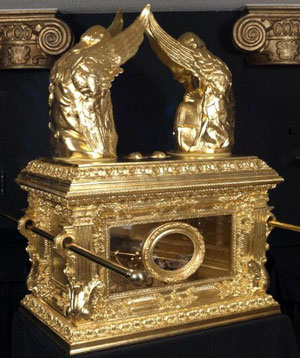 11
Outline of 1 Samuel
Decline of Judges (chapters 1 – 7)
Eli (1:1 – 3:21)
Samuel (4:1 – 7:17)
Rise of Kings (chapters 8–31)
Saul (8:1 – 15:9)
David (15:10 – 31:13)
12
Outline of 2 Samuel
David’s Triumphs (chapters 1 – 10)
David’s Transgression (chapter 11)
David’s Troubles (chapters 12 – 24)
13
Decline of Judges
In that day I will perform against Eli all that I have spoken concerning his house, from beginning to end.   For I have told him that I will judge his house forever for the iniquity which he knows, because his sons made themselves vile, and he did not restrain them.
– 1 Samuel 3:12,13 NKJV
14
Decline of Judges
And Samuel judged Israel all the days of his life.  He went from year to year on a circuit to Bethel, Gilgal, and Mizpah, and judged Israel in all those places.
– 1 Samuel 7:15,16 NKJV
15
Rise of Kings
Now it came to pass when Samuel was old that he made his sons judges over Israel.  But his sons did not walk in his ways; they turned aside after dishonest gain, took bribes, and perverted justice.
Then all the elders of Israel gathered together and came to Samuel at Ramah, and said to him, “Look, you are old, and your sons do not walk in your ways. Now make us a king to judge us like all the nations.”
– 1 Samuel 8:1,3-5 NKJV
16
Rise of Kings
But the thing displeased Samuel when they said, “Give us a king to judge us.” So Samuel prayed to the LORD.  And the LORD said to Samuel, “Heed the voice of the people in all that they say to you; for they have not rejected you, but they have rejected Me, that I should not reign over them.
– 1 Samuel 8:6,7 NKJV
17
Saul’s first rejection
(After Saul didn’t wait for Samuel to come andoffer a burnt offering but offered it himself)
“You acted foolishly,” Samuel said. “You have not kept the command the LORD your God gave you; if you had, he would have established your kingdom over Israel for all time.  But now your kingdom will not endure; the LORD has sought out a man after his own heart and appointed him leader of his people, because you have not kept the LORD's command.”
– 1 Samuel 13:13,14 NIV
18
Saul’s second rejection
(After Saul didn’t totally destroy everything that belonged to the Amalekites, but rather feared the people and kept some for sacrifices)
But Samuel replied: “Does the LORD delight in burnt offerings and sacrifices as much as in obeying the voice of the LORD ?  To obey is better than sacrifice, and to heed is better than the fat of rams.  For rebellion is like the sin of divination, and arrogance like the evil of idolatry.  Because you have rejected the word of the LORD, he has rejected you as king.”
– 1 Samuel 15:22,23 NIV
19
Anointing of David
Man looks at the outward appearance, but the LORD looks at the heart.
– 1 Samuel 16:2 NIV
20
David and Goliath
Moreover David said, “The LORD, who delivered me from the paw of the lion and from the paw of the bear, He will deliver me from the hand of this Philistine.”  And Saul said to David, “Go, and the LORD be with you!”.
– 1 Samuel 17:37 NKJV
21
David and Goliath
Then David said to the Philistine, “You come to me with a sword, with a spear, and with a javelin. But I come to you in the name of the LORD of hosts, the God of the armies of Israel, whom you have defied.  This day the LORD will deliver you into my hand, and I will strike you and take your head from you. And this day I will give the carcasses of the camp of the Philistines to the birds of the air and the wild beasts of the earth, that all the earth may know that there is a God in Israel.”
– 1 Samuel 17:45,46 NKJV
22
David’s ministry in exile
(David’s early ministry)
All those who were in distress or in debt or discontented gathered around him, and he became their leader. About four hundred men were with him.
– 1 Samuel 22:2 NIV
23
David’s triumphs
(Reward for obedience)
“The LORD has dealt with me according to my righteousness; according to the cleanness of my hands he has rewarded me.”
– 2 Samuel 22:21 NIV
24
Davidic covenant
(Unconditional)
“When your days are over and you rest with your fathers, I will raise up your offspring to succeed you, who will come from your own body, and I will establish his kingdom.  He is the one who will build a house for my Name, and I will establish the throne of his kingdom forever.”
– 2 Samuel 7:12,13 NIV
25
David’s transgression
(Nathan rebukes David)
“Why did you despise the word of the LORD by doing what is evil in his eyes? You struck down Uriah the Hittite with the sword and took his wife to be your own. You killed him with the sword of the Ammonites.
– 2 Samuel 12:9 NIV
26
David’s troubles
(Nathan rebukes David)
“Now, therefore, the sword will never depart from your house, because you despised me and took the wife of Uriah the Hittite to be your own.”
– 2 Samuel 12:10 NIV
27
David’s repentance
“Have mercy on me, O God, according to your unfailing love; according to your great compassion blot out my transgressions.  Wash away all my iniquity and cleanse me from my sin.  For I know my transgressions, and my sin is always before me.  Against you, you only, have I sinned and done what is evil in your sight, so that you are proved right when you speak and justified when you judge.  Surely I was sinful at birth, sinful from the time my mother conceived me.”
– Psalm 51:1-5 NIV
28
Application
Avoid Eli’s mistake as a father:discipline disobedient children
Avoid Israel’s mistake in asking for a king: be careful what you ask for, because it may not be the best thing for you
Avoid Saul’s mistake in fearing people rather than fearing God when making decisions
29
Application
Follow Samuel’s example of listening to God and preaching the Word of God
Follow David’s example of faith & obedience
Follow Nathan’s example of calmly & wisely confronting friends who have violated the commands of God
Follow David’s example of repentance
30
Bibliography
Special thanks goes to the following:
Bruce Wilkinson & Kenneth Boa for their information in Talk Thru the Bible
Walt Henrichsen for his wisdom and insight shared during Bible studies he has led and in books, articles and e-mails he has written
Edward Reese for his chronology and dating in The Reese Chronological Bible